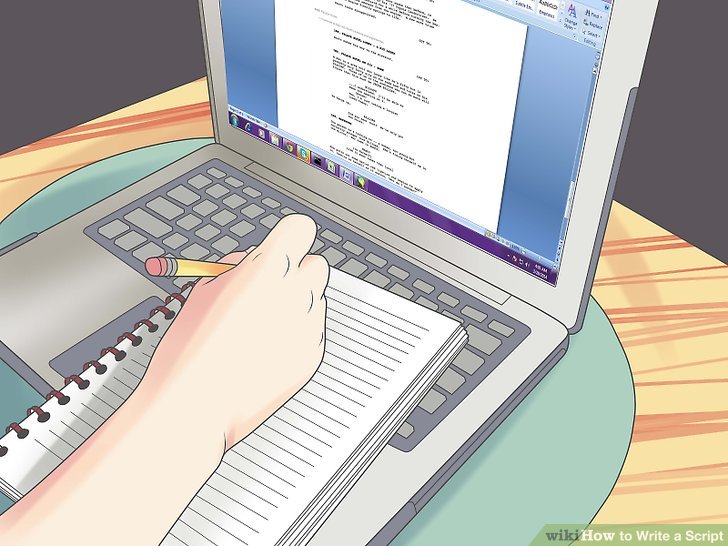 Unit 14: Radio Production

Scripting
Learning Objective: 

To identify key features of a radio script.

To evaluate and explain OFCOM regulation.

To create a script or set of questions for a radio programme
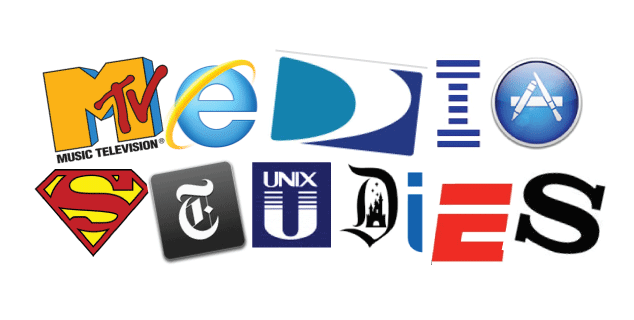 “Scripts don’t just happen...they need ideas and help to allow you to structure.”


The more ideas and content you have, the easier it will be to script later.

Treat your ideas like jigsaw puzzle pieces and piece them together for your script.

The first 2 minutes are vital – how can you start it off? Is it presenter led or sound led?
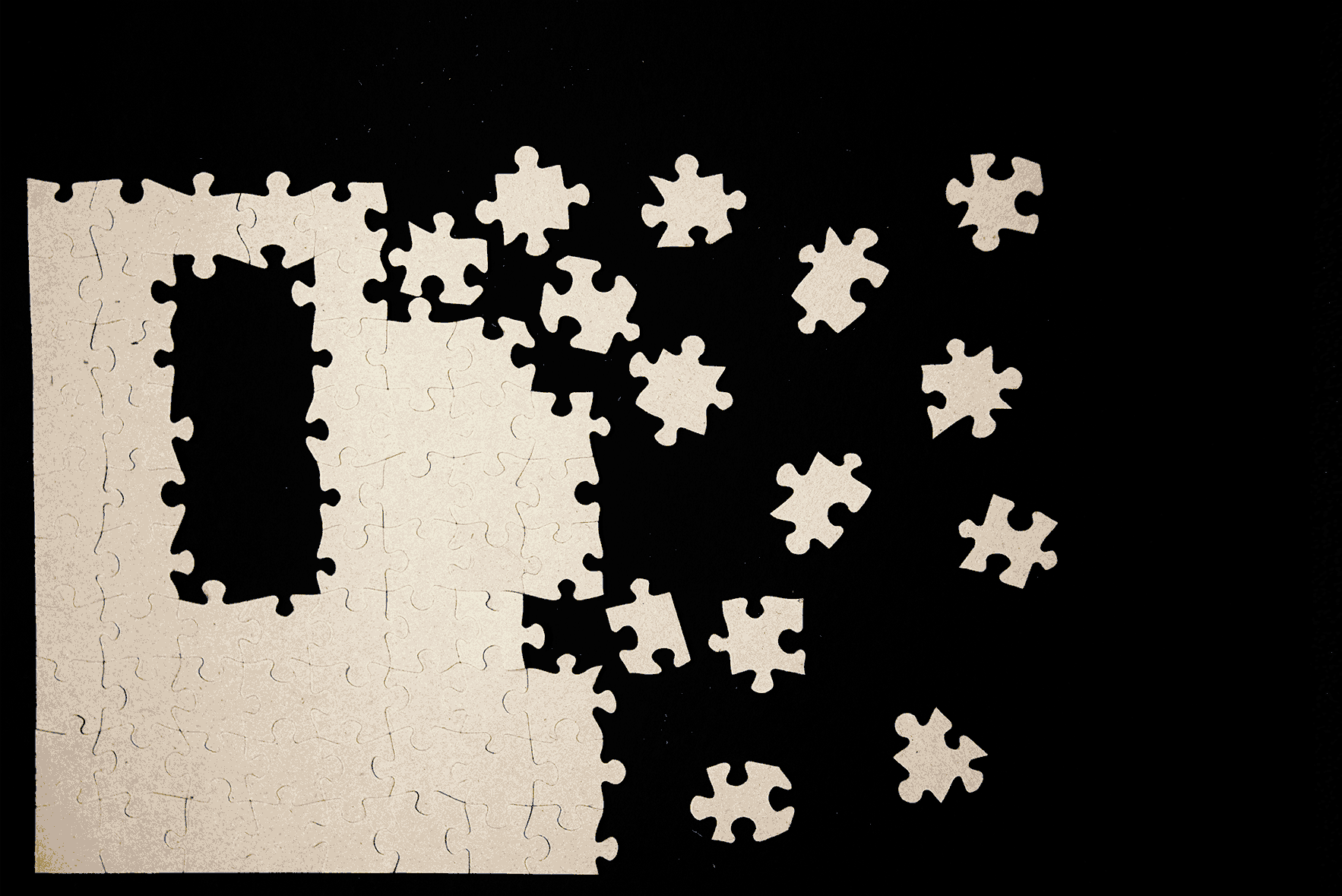 Create a spider diagram of all the ideas, contributors and extra elements you want in your documentary, news or lifestyle programme.
Learning Objective: 

To identify key features of a radio script.

To create a script or set of questions for a radio programme
Running order
Part of LO3 Pass criteria is creating a running order. This is crucial for you when you’re creating your final product.
The script is the next layer. Many use bullet points or keywords and then adlib when recording. However, a script would keep you on track and stop stutters / gaps/erms.
Scripts and questions also help the producer and presenter communicate. 

If everyone is on the same page there is no worries of OfCOM or Editorial Guideline worries.
Learning Objective: 

To identify key features of a radio script.

To create a script or set of questions for a radio programme
Listen to the Russell Brand Radio 2 Show
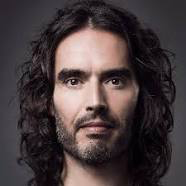 What issues have been raised here
which could cause offence?

Why was this such a big deal?

What happened next?
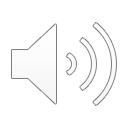 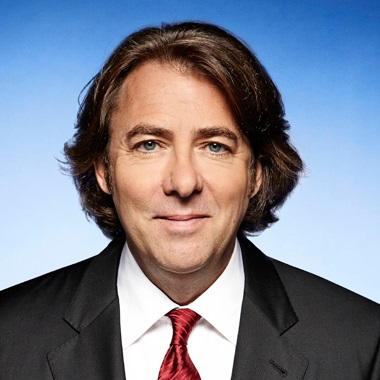 OFCOM Broadcasting Guidelines
Learning Objective: 

To identify key features of a radio script.

To evaluate and explain OFCOM regulation.

To create a script or set of questions for a radio programme
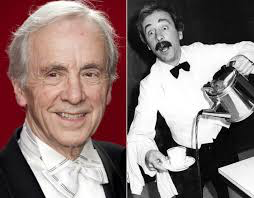 Create a blog post: LO3 Merit criteria
Review the OfCOM broadcasting rules and BBC editorial guidelines: radio

Summarise key issues you need to be aware of for broadcast.

Talk about how you will protect your script and programme from legal / ethical issues.
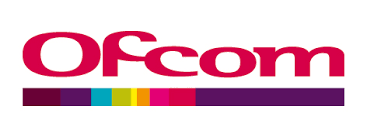 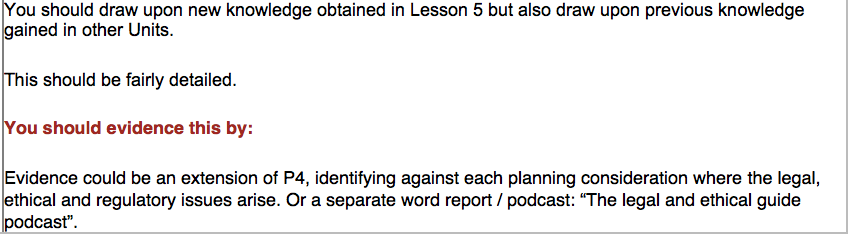